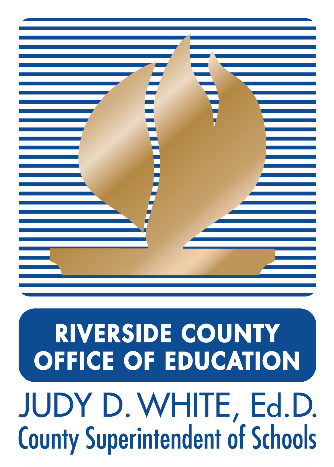 New School Counselor Academy (NSCA)
Session II:Using Data in Your School Counseling Program

Dr. Pedro Caro
Coordinator, College and Career Readiness
(951)826-6323 I pcaro@rcoe.us
Pre-Test
https://tinyurl.com/NSCA2Pretest
December 5, 2018
‹#›
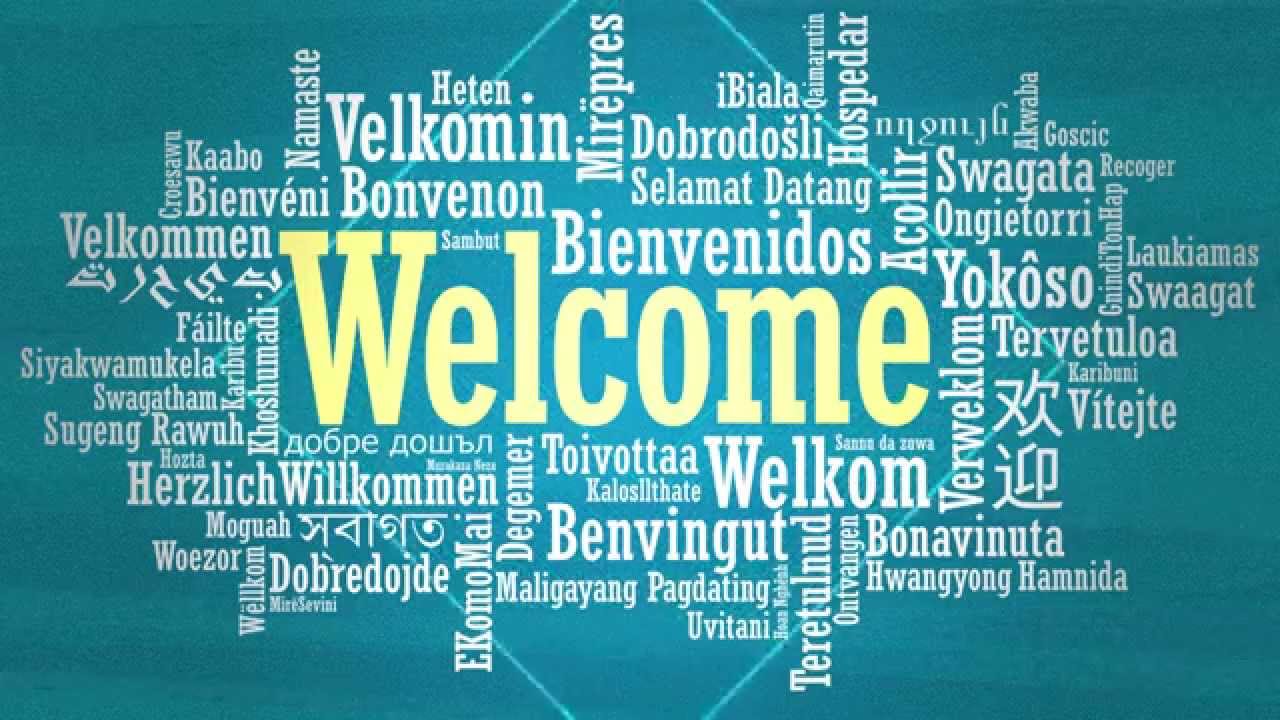 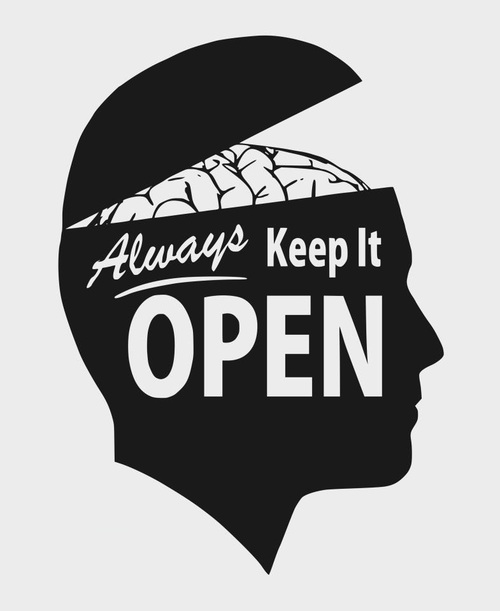 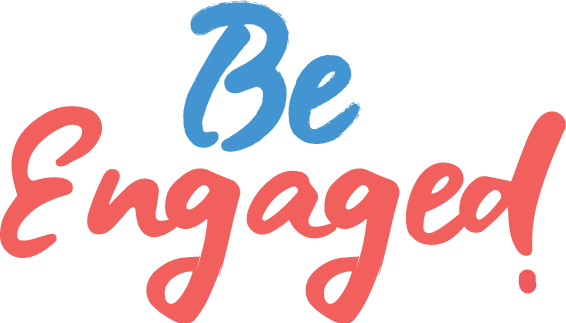 ‹#›
Today’s Agenda
Share feedback
Data in school counseling
School Level Breakouts
Collaborating with administrators
Guest speakers
December 5, 2018
‹#›
Objectives
As a result of this session, participants will be able to:
Identify key external and internal data sources to use at their specific school level
Develop several practical tools to use for collecting data, including pre and post tests, action plans and SMART goals
Understand best practices to effectively collaborate with administrators
‹#›
Networking
What is one thing you have implemented or used from the first session? What was the outcome?

What is one success you have experienced this school year?

What has been your experience with using data in your school counseling program?
December 5, 2018
‹#›
Feedback Share-out from Session 1
49% increase in participants who believed they could explain the basic components of the ASCA National Model

81% increase in participants who successfully identified “communication and respect” as the two most important elements in the principal-school counselor relationship

67% increase in participants who knew the recommended use of time for direct/indirect services
December 5, 2018
‹#›
External Data Sources School Counselors Must Know—What’s Available to You!
Dataquest
https://www.cde.ca.gov/ds/sd/cb/dataquest.asp 

CA Dashboard
https://www.cde.ca.gov/ta/ac/cm/ 

Ed Data
http://www.ed-data.org/ 

Kidsdata
https://www.kidsdata.org/ 

California Healthy Kids Survey
https://www.wested.org/project/california-healthy-kids-survey-chks/
‹#›
December 5, 2018
Breakout Sessions
Elementary School (Suite 6)
Jovianne Pereyra
Erika Zamora

Middle School (Conference Room A)
Dr. Pedro Caro

High School (Suite 2)
Erika Gardner 
Kristina Gurganus
December 5, 2018
‹#›
Internal Data Sources
What SIS do you use?

Attendance
Discipline
Achievement

Reports to Run
December 5, 2018
‹#›
Collecting Data
Academic Data
Grades
Failure Rates
G.P.A.s

Discipline Data
Suspension Rates
Office Referrals
Demerits

Attendance Data
Truancy Rates
SARB reports
Where does your data live?

What data can you access?
December 5, 2018
‹#›
School Level Data
December 5, 2018
‹#›
College and Career Readiness Indicators
December 5, 2018
‹#›
Measuring Data
Process—increase in services?

Perception—did students’ attitudes/knowledge/skills change?

Outcome—impact on achievement and achievement-related indicators?
December 5, 2018
‹#›
Few Students
INDIVIDUAL
/REFERRAL
Total # of classroom lessons: 115 (includes SpEd)

6% increase in number of lessons from last year!
Core Curriculum At-A-Glance
Some Students
Intentional Interventions
All Students
CORE CURRICULUM
December 5, 2018
‹#›
[Speaker Notes: Fix order of lessons, add pyramid- show increase of lessons from last year.]
Few Students
Intentional Guidance at-a-Glance
Some Students
Intentional Interventions
All Students
CORE CURRICULUM
‹#›
December 5, 2018
Creating a Pre/Post Test
Attitudes—What do they believe?

Knowledge—What do they know?

Skill—What can they do?
December 5, 2018
‹#›
Sample Pre/Post Test
Attitude
Knowledge
Skill
December 5, 2018
‹#›
Tips for Creating Pre/Post-Tests
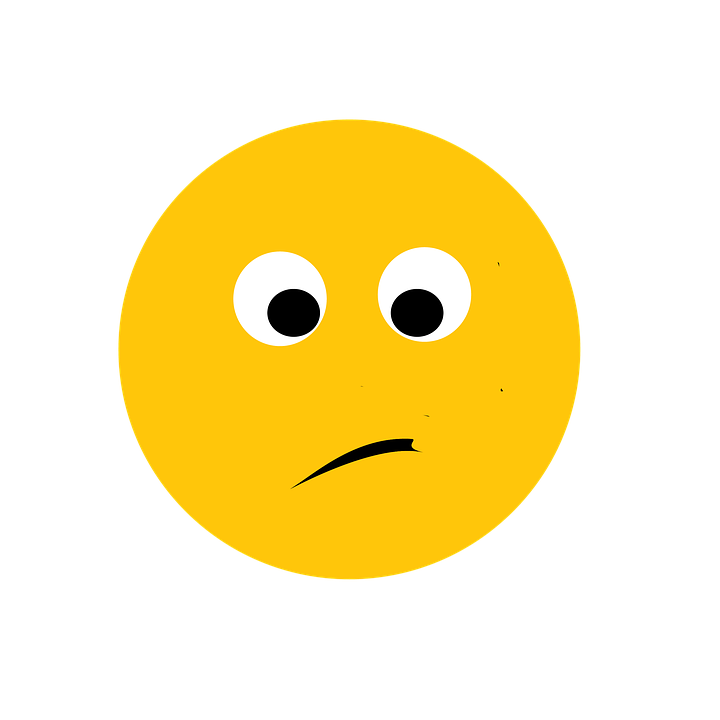 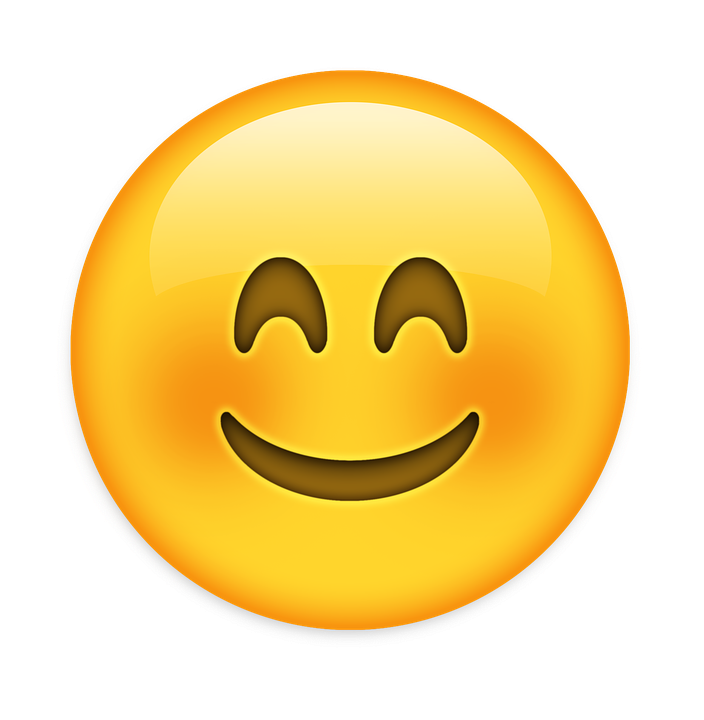 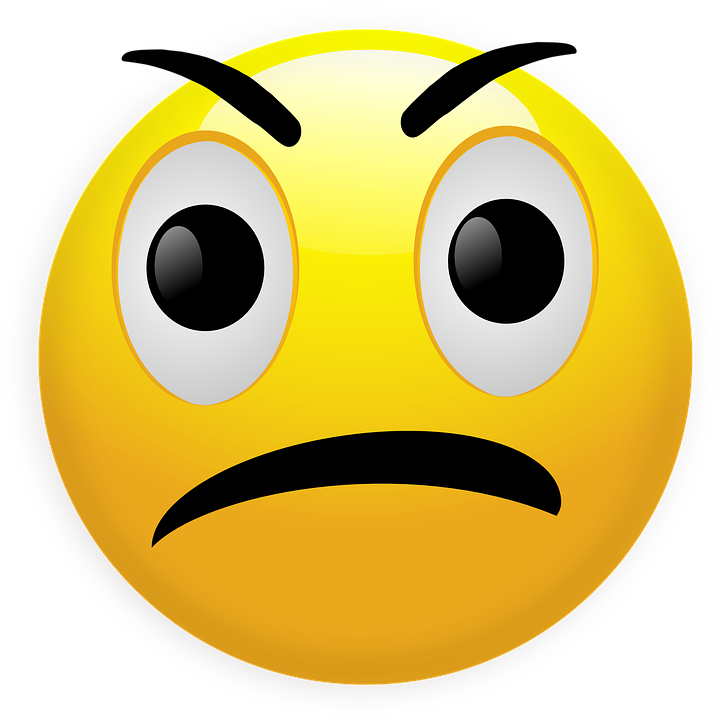 (The Use of Data in School Counseling, Hatch, 2013)
[Speaker Notes: Jovi]
Attitude: % of students Who Believed they Could help to Make NMMS Safer
Question: “I believe I can take a part in helping to make NMMS a safer place to be.”
PRE-TEST
42 % of students chose Agree or Strongly Agree

POST-TEST
78%  of students chose Agree or Strongly Agree


This is an 86% INCREASE! SHIFTING ATTITUDES!
December 5, 2018
‹#›
[Speaker Notes: pedro]
David Effect
December 5, 2018
‹#›
Knowledge: # of Students who Knew A-G Requirements
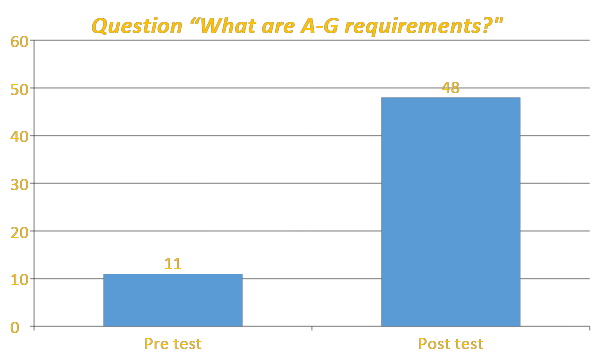 December 5, 2018
‹#›
[Speaker Notes: pedro]
Skill: # of Students who Could Calculate a GPA from a Scenario
Question: “Calculate a student’s GPA”
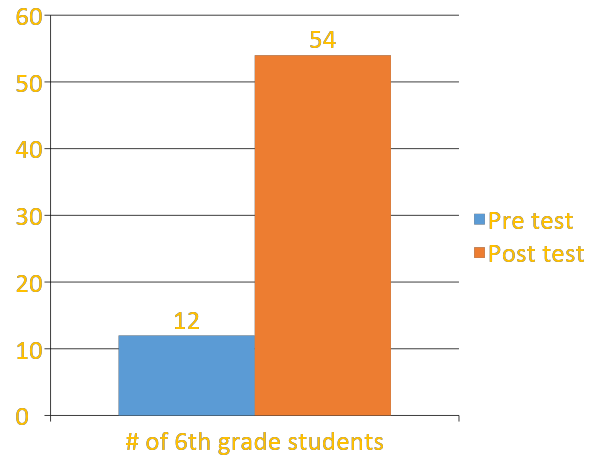 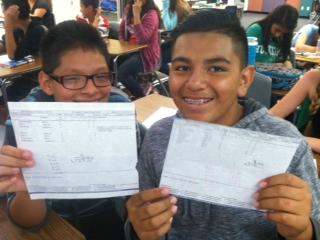 December 5, 2018
‹#›
[Speaker Notes: pedro]
Outcome Data—The “Big Ticket” Items
December 5, 2018
‹#›
Action Plans
What are action plans used for?
What goes in an action plan?
Where to access an action plan?
Who to share an action plan with?
December 5, 2018
‹#›
Core Curriculum Action Plan
December 5, 2018
‹#›
Small Group Action Plan
December 5, 2018
‹#›
Closing The Gap Action Plan
December 5, 2018
‹#›
Developing SMART Goals
December 5, 2018
‹#›
‹#›
December 5, 2018
Now It’s Your Turn!
December 5, 2018
‹#›
Program SMART Goals
Goal #1—Decrease in the % of 6th grade suspensions as compared to last year

Goal #2—Decrease in the # of 6th grade boys with 3 or more Fs between Q1 and Q2

Goal #3—Increase in % of ALL students who can calculate GPAs as measured by a pre/post test
December 5, 2018
‹#›
[Speaker Notes: Erika]
SMARTen up these Goals
Decrease K-8 discipline rates for the whole year

Improve perceptions of safety, connectedness and self-efficacy in 8th graders

Increase Foster Youth attendance


Improve college readiness rates for seniors
December 5, 2018
‹#›
Presenting Your Data to Stakeholders
Staff presentation
National School Counselor Week
Results report
Newsletter
Website
School Site Council (SSC)
English Language Advisory Committee (ELAC)
School Counseling Advisory council
December 5, 2018
‹#›
Collaborating with Administrators
December 5, 2018
‹#›
Mrs. Traci Vaughan
Valley View Elementary School (Alvord Unified School District)

Arizona Middle School (Alvord Unified School District)

Norte Vista High School (Alvord Unified School District)

Wells Middle School (Alvord Unified School District)
December 5, 2018
‹#›
Mr. Gil Compton
Director, College and Career Readiness,  Riverside County Office of Education

Chaparral High School (Temecula Valley Unified School District)

Menifee Valley Middle School (Menifee Valley Union School District)
December 5, 2018
‹#›
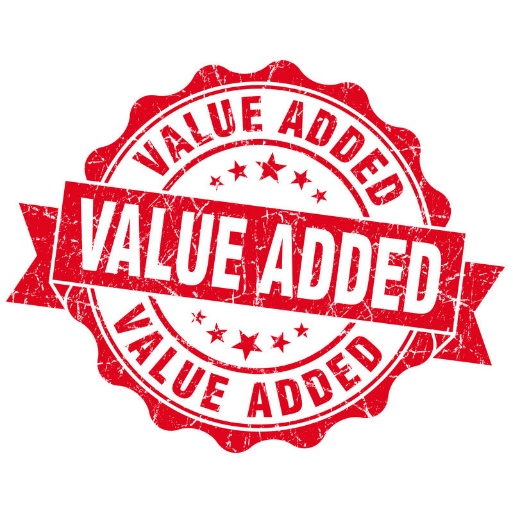 Q and A
What did communication with your school counselor consist of? 
What expectations did you have for your school counselor(s)? 
How did you support the role of school counselors as leaders?
What steps did you take to protect school counselor appropriate duties?
What did your school counselor evaluation look like?
What tools/resources helped you learn the role of the school counselor?
December 5, 2018
‹#›
Looking Ahead
Tuesday, March 26                                                                      
Assessing Your Program

Purpose
SWOT Analysis
School Counseling Program Assessment          
Results Report
Planning for Next Year
December 5, 2018
‹#›
Exit Ticket
Post-Test
https://tinyurl.com/NSCA2Posttest 

Thank You!
December 5, 2018
‹#›